Закаливание детей
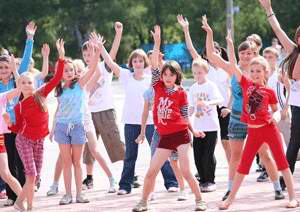 Кожные покровы
Кожные рецепторы
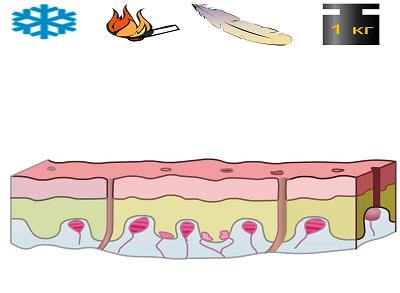 Процедуры закаливания можно осуществлять при:
при условии полного здоровья
с учётом возрастных и индивидуальных особенностей организма.
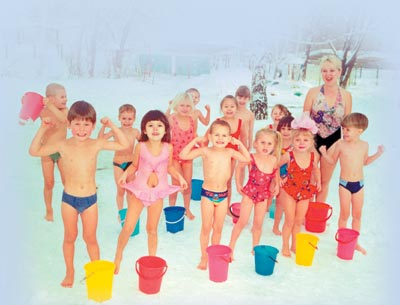 Принципы закаливания.
Сознательное и заинтересованное отношение к процессу закаливания. 
Постепенность закаливания. 
Систематичность закаливания. 
Разнообразие средств закаливания.
Закаливание солнцем. Методика приёма солнечных ванн, дозировка.
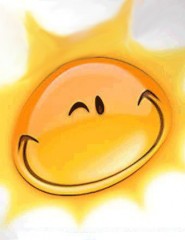 2 способа дозирования солнечных ванн.
1. Минутный: В соответствие с временем года и интенсивностью солнечной радиации начинают с 5-10 минутного пребывания на солнце, а затем каждый раз продолжительность процедуры увеличивают на 5-10 минут и постепенно доводят ее до 3-4ч. с 15-минутными перерывами в тени после каждого часа облучения.
	.
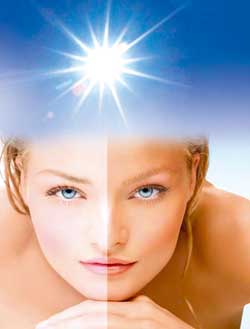 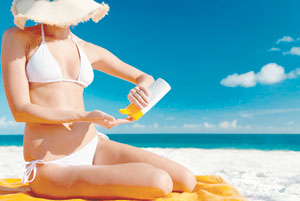 2. Калорийный :  При этом способе время солнечной ванны определяется количеством тепловых единиц, получаемых данным лицом на 1 см² поверхности тела. для этого применяют прибор – антинометр, измеряющий интенсивность солнечной радиации, или специальные таблицы, показывающие время, необходимое для получения дозы солнечной радиации в различное время дня и года.
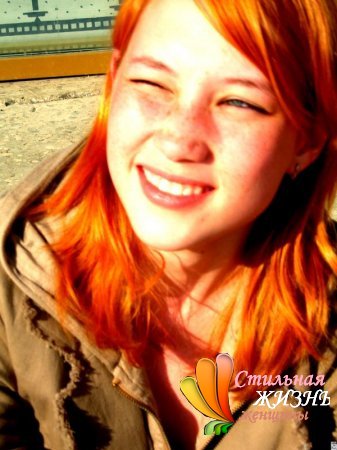 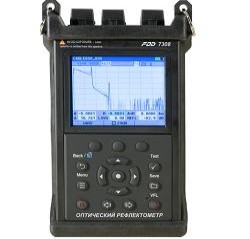 Гигиеническая характеристика, методика и дозировка применения различных видов водных процедур.
Обтирание
Обливание
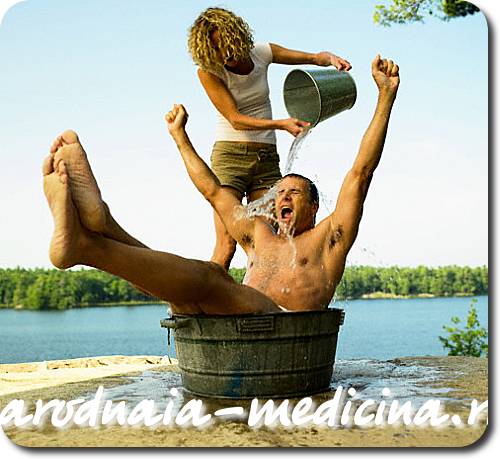 Душ
Купание в открытых водоемах
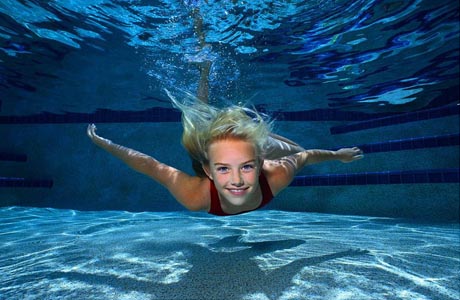 Растирание снегом и купание в ледяной воде (моржевание)
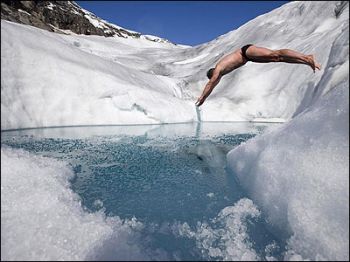 Здоровье!